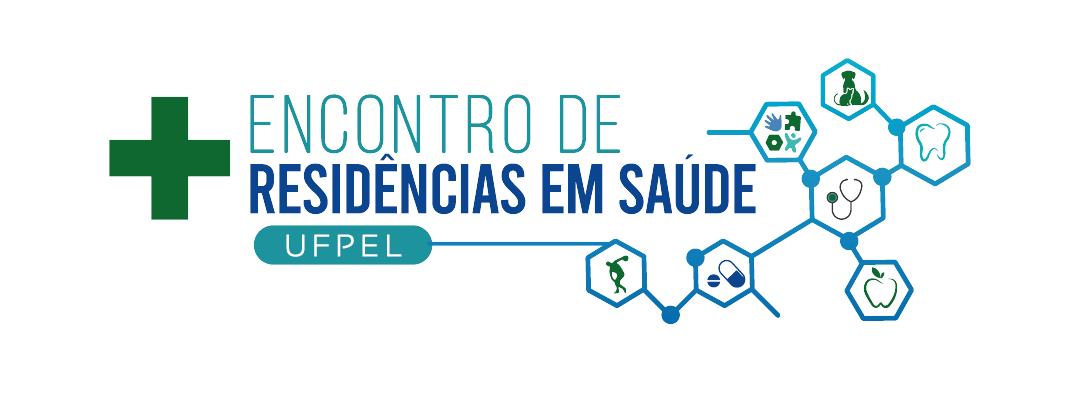 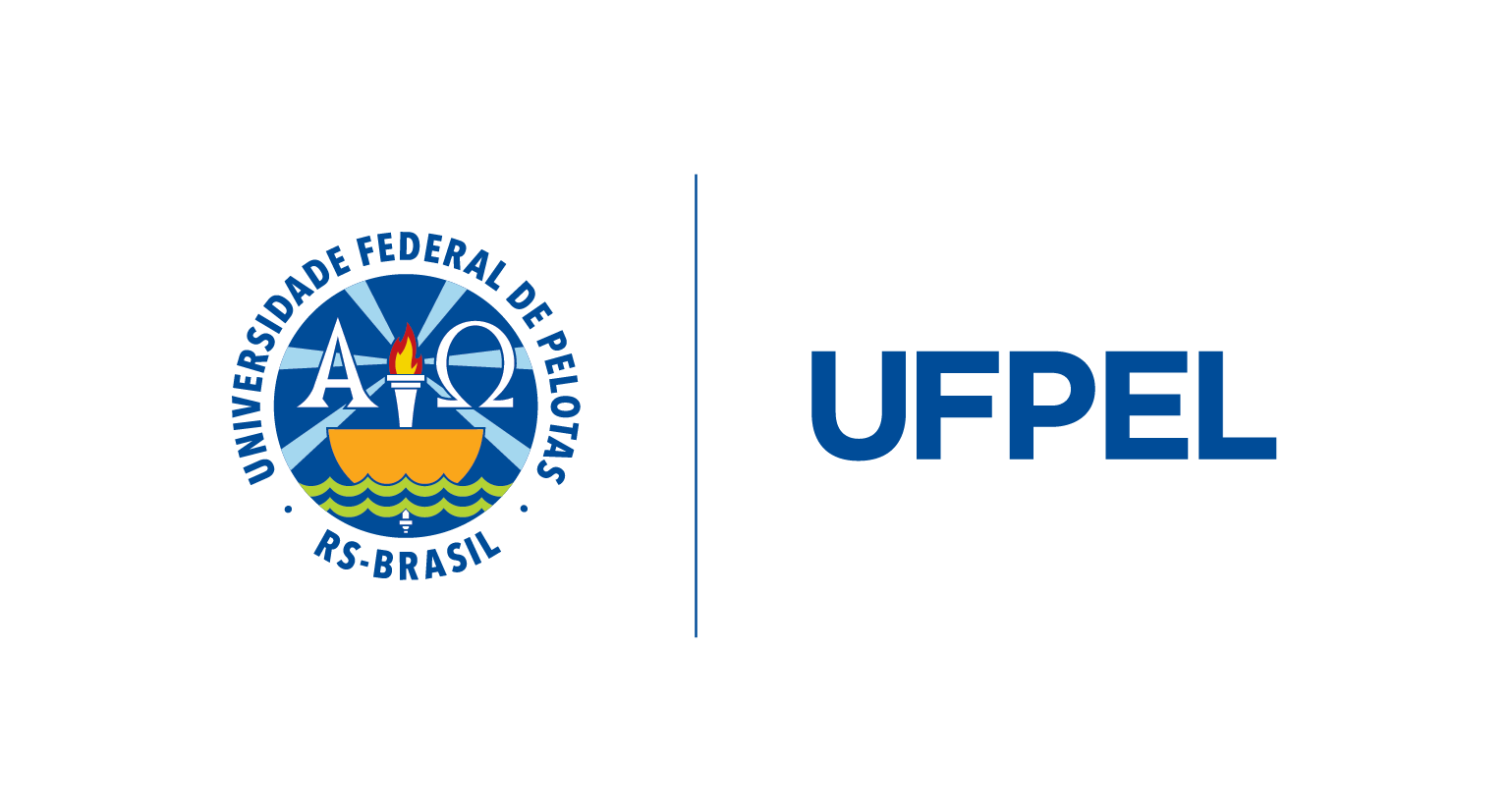 Pelotas - 2024